Género Dramático:Elementos
Prof. Diferencial Pía Lastra
Obra Dramática  /  Obra Teatral
ESTRUCTURAS DE LA OBRA DRAMÁTICA
Revisa este link con un ejemplo
https://www.youtube.com/watch?v=ZKz5BRxDCRQ
Estructura Externa
Ejemplo de Estructura Externa
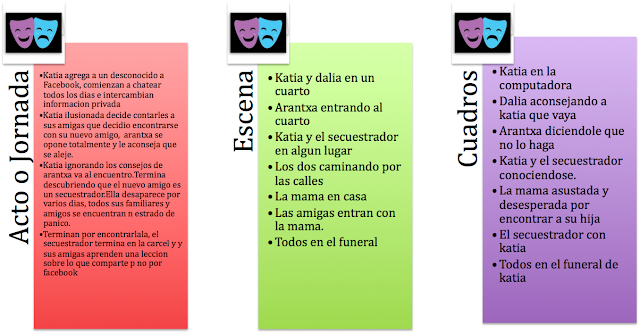 Dudas o consultas
Recuerda que me puedes escribir a mi correo
plastra@sanfernandocollege.cl o cotactarme por Instagram @pialastrad